Журналы - Юбиляры
Зарождение и становление казахской и русскоязычной публицистики в Казахстане имеет свою историю. Значительный вклад в освещении литературной жизни Казахстана, пропаганду культуры и искусства казахского народа, а также пропаганду произведений русскоязычных писателей внесли свой вклад журналы. 2013 г. является знаменательным для таких журналов как:ЖұлдызАбайПарасатПростор
Жұлдыз
85 лет
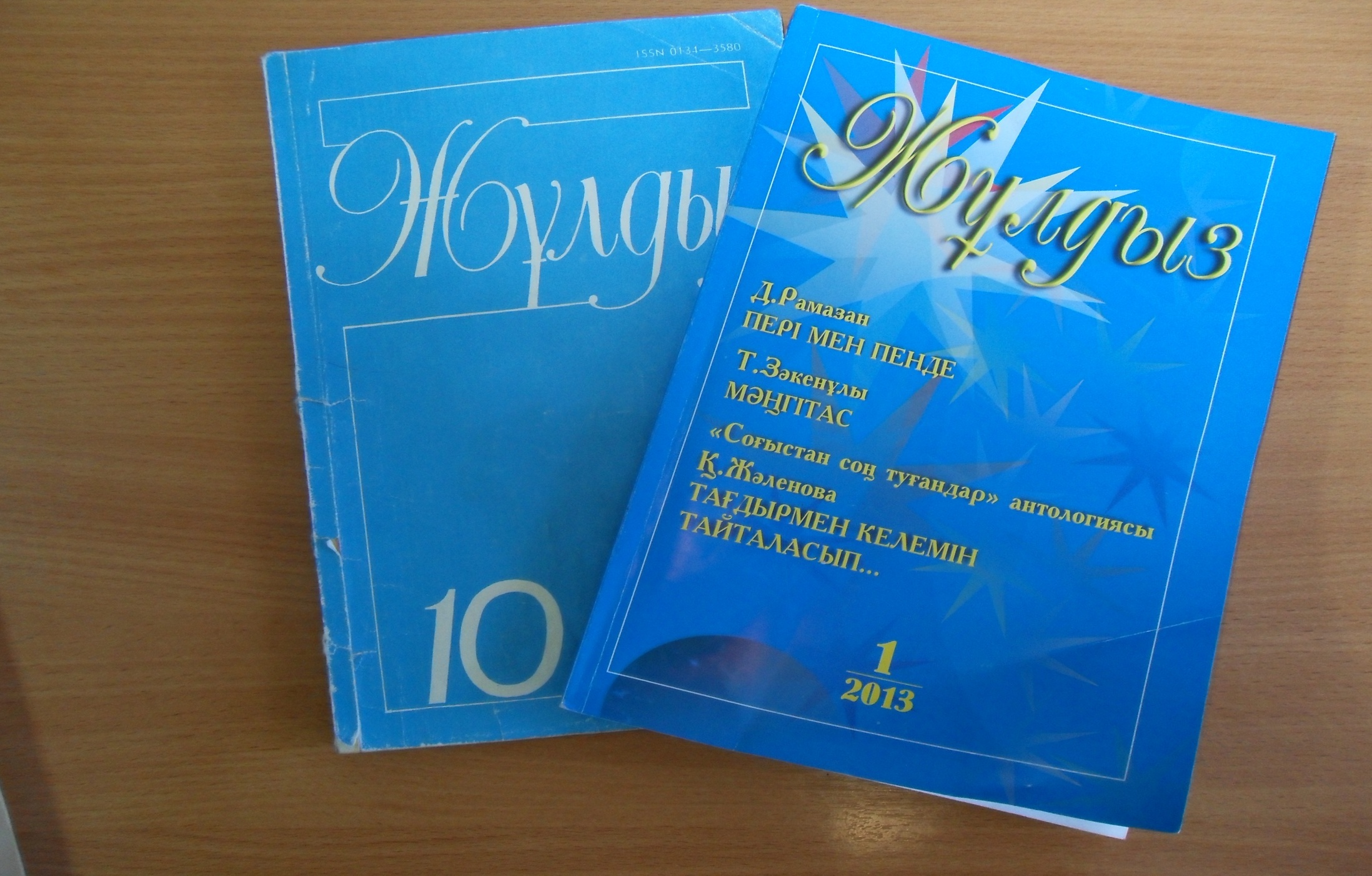 Республиканский литературно-художественный журналПредшественники журналы :    “Шолпан”     ( “Венера”, 1922),    “ Таң”  (“Заря", 1924), “Жаңа әдебиет”(“Новая литература” 1928- 32), “Жыл құсы” (“Перелетные птицы”) и “Әдебиет майданы” (1932 - 39), “Майдан” (“Фронт”, 1941- 45),  “Әдебиет және искусство”  (“Литература и искусство”, 1939- 41 и 1945- 57). С 1957 г. - “Жұлдыз”.    Становлению “Жұлдыз” способствовали Б. Майлин , И. Жансугуров, М. Ауэзов, С. Муканов. Главными редакторами в разные годы были Г. Мусрепов, А. Нурпеисов. На страницах журнала публикуются новые произведения поэтов и писателей, статьи по истории, культуре, искусству   и литературе казахского  народа. Представляет свои страницы для обозрений по изобразительному искусству Казахстана.Выходит один раз в месяц.
Абай
95 лет
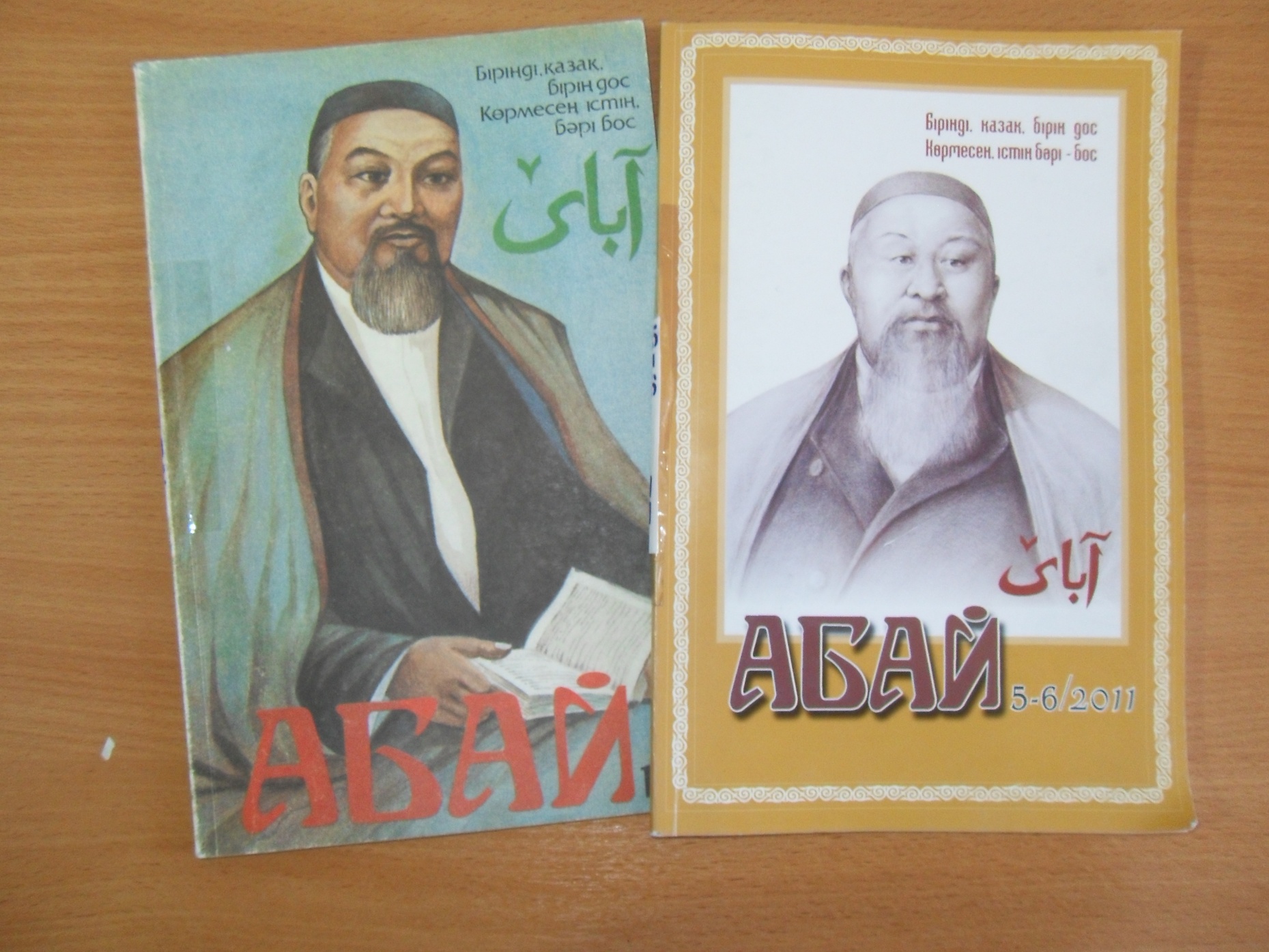 Республиканский  Независимый фольклорно-этнографический литературно-художественный журнал 

Издавался в Семипалатинске с февраля по ноябрь 1918 года. Первый редактор журнала Ж. Аймаутов. Журнал пропагандировал произведения Абая, поднимал насущные вопросы культуры и литературы, искусства и истории. Печатались статьи об общественной и духовной жизни, о науке и философии. Вновь стал издаваться с 1992 г. Пропагандирует литературное наследие Абая , национальную культуру, исследует  «белые пятна»  в истории казахской литературы.
Выходит 6 номеров в год.
Парасат
55лет
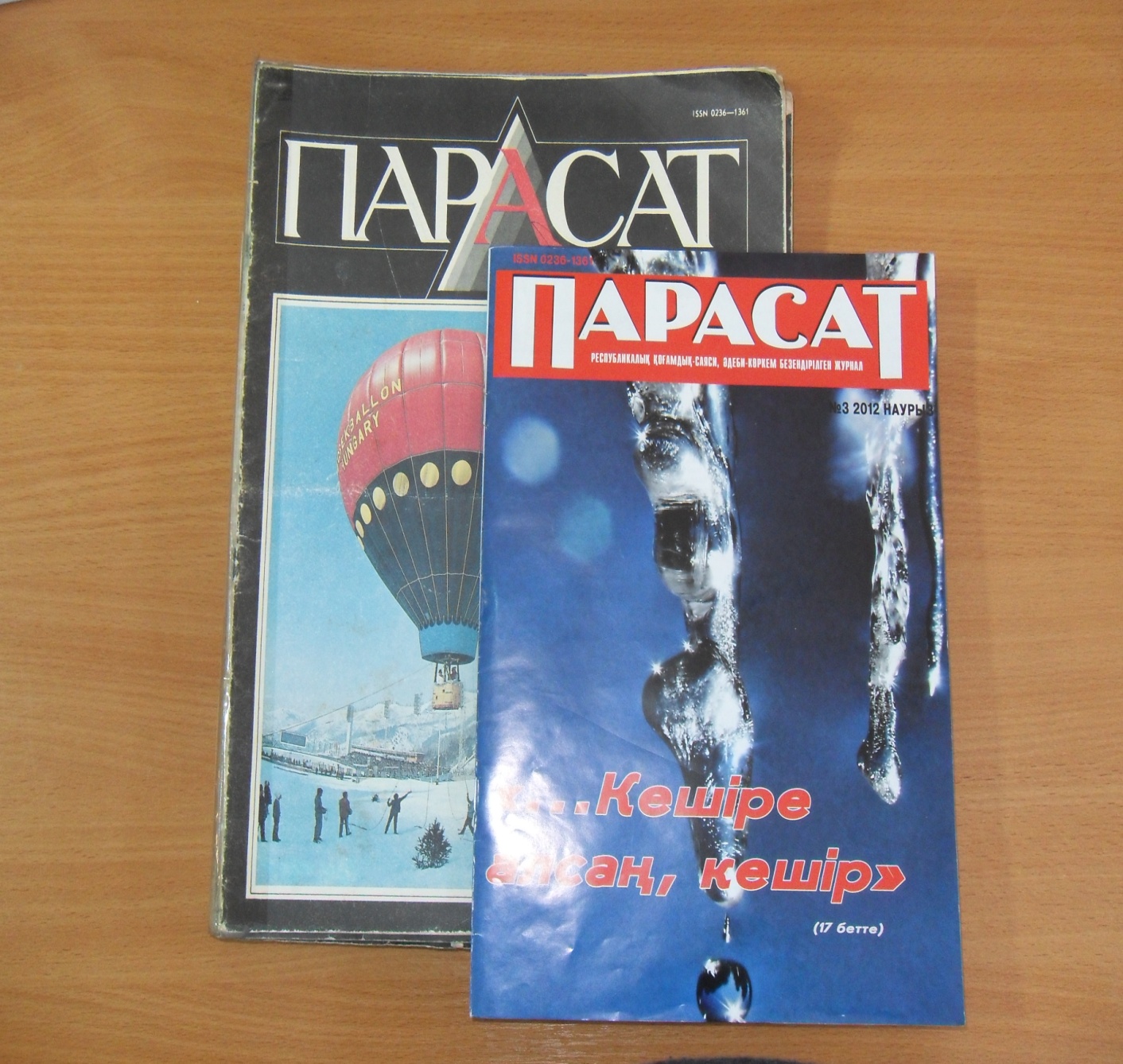 Общественно–политический , литературно–художественный иллюстрированный журнал Первый номер вышел в июле 1958 года под названием «Мәдениет және тұрмыс». С 1990 г. – «Парасат». На страницах журнала освещаются  вопросы истории и литературы, культуры и искусства, духовности. Постоянные рубрики: «Ойтолғақ», «Жаңғырық», «Тарих – тағдыр», «Таным», «Дерек пен дәйек», «Салаүат», «Ғұмырдария». 	Выходит  один раз в месяц.
Простор
80 лет
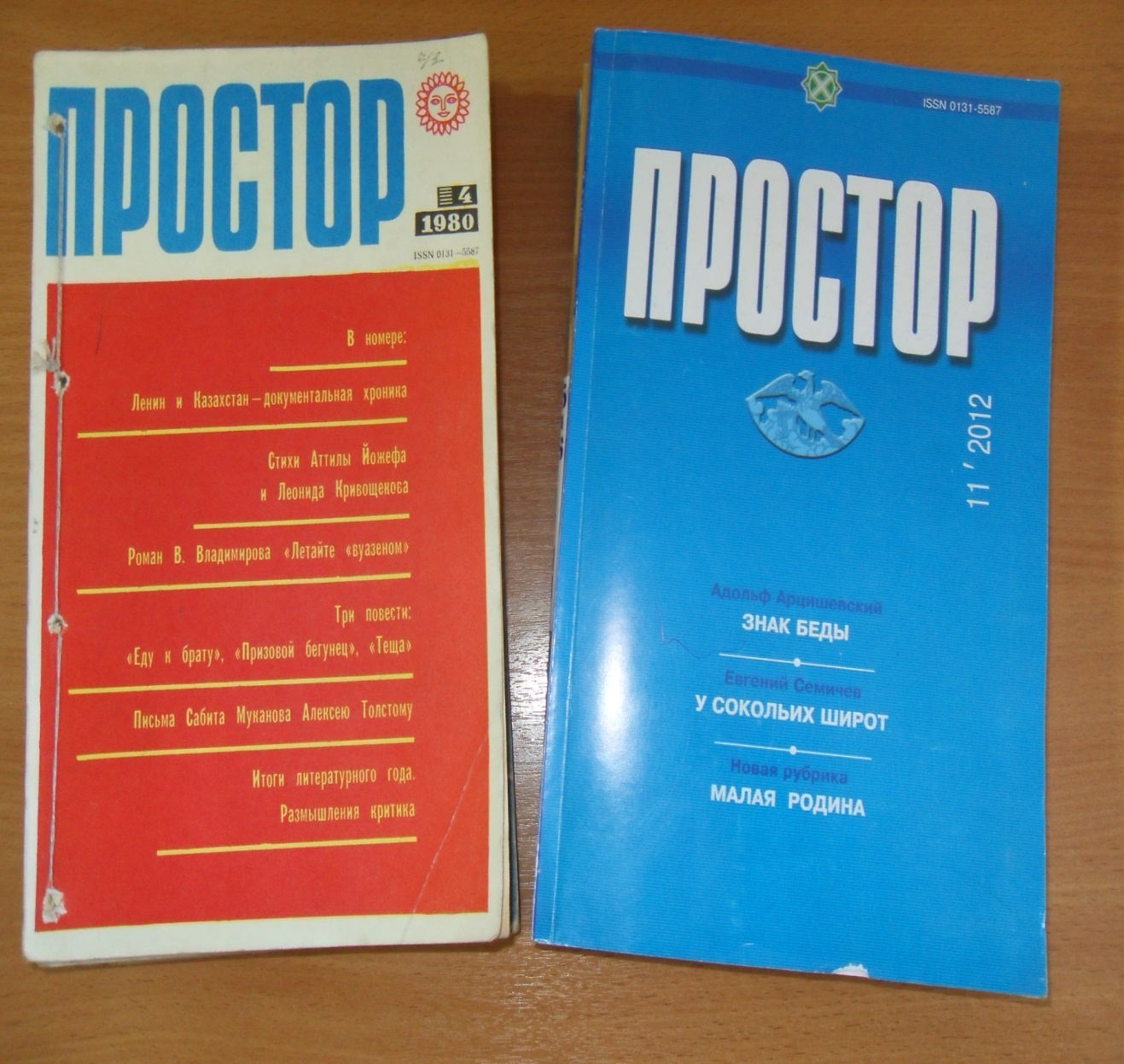 Литературно- художественный  журнал
Издается с 1933 года. Предшественники: «Казахстан», «Советская литература Казахстана», «Литературный Казахстан», «Литература и искусство Казахстана», альманах «Казахстан», «Советский Казахстан». 
С 1960 г. - «Простор». Публикует критические публицистические художественные произведения писателей Казахстана, очерки, библиографию, мемуары. 
Выходит  один раз в месяц.
Спасибо за внимание!

Мы надеемся, что Вы с удовольствием и пользой для себя прочитаетестраницы журналов,  откроете для себя новое , интересное.

Наш адрес: ГУКНаучная библиотека им. академика С. БейсембаеваЧитальный зал периодических изданийВремя работы:ежедневно – с 9.00 – 19.00суббота - с  9.00 – 17.00воскресенье – выходной

Составитель: Байтусакова Б. Б.
.